Varierad PK gödsling
Hur?
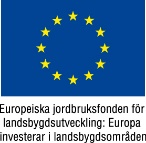 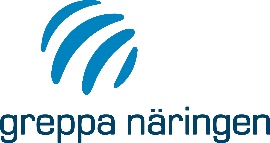 Inga konstigheter
Gödslar efter markkartan!
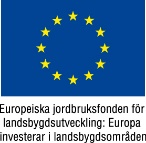 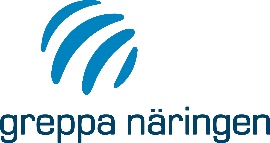 Varierad gödsling
Ett exempel
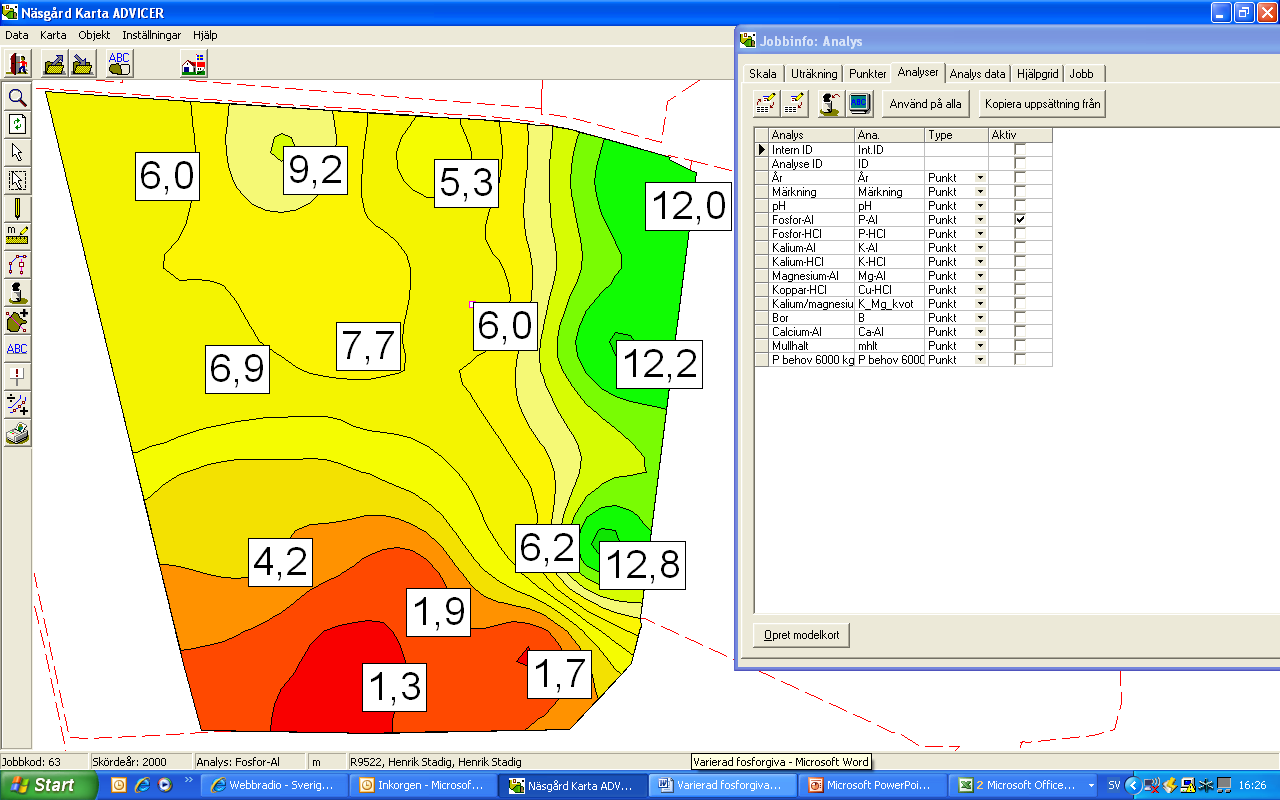 P-AL karta
14 ha
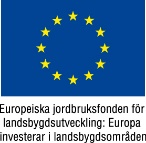 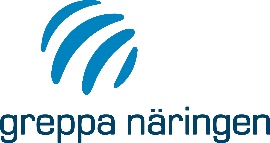 [Speaker Notes: Ett exempelskifte med ganska stor variation i P-AL.]
Varierad gödsling
P-AL karta
Behovskarta
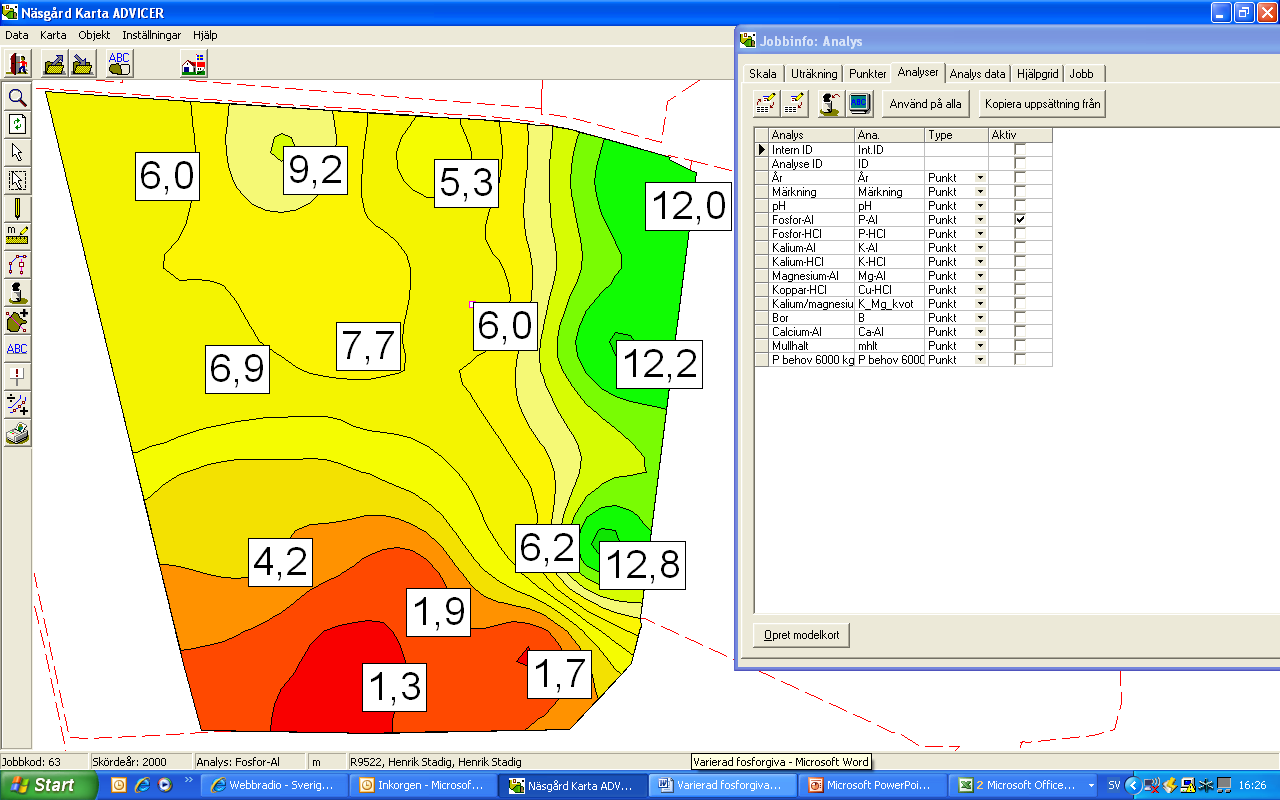 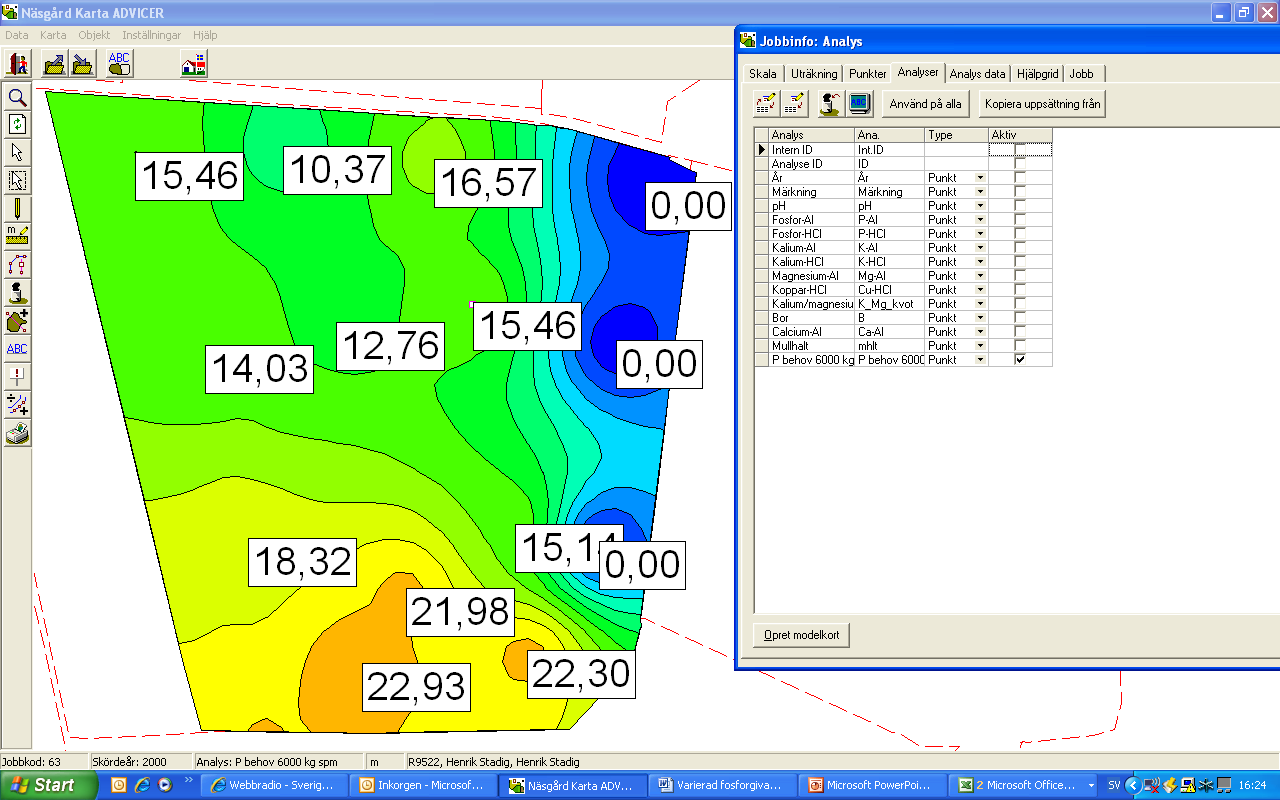 Snitt P AL=6,5
Snitt giva P= 14 kg/ha
Förväntad skörd: 6000
kg P/ha
Snitt giva P= 14 kg/ha
Förväntad skörd: 6160
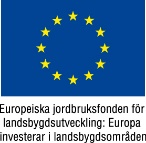 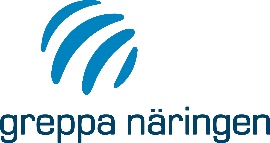 Varierad gödsling
Behovskarta
Blir det någon vinst?

Samma gödselmängd
Ökad skörd  160 kg/ha
Kräver ny teknik !?
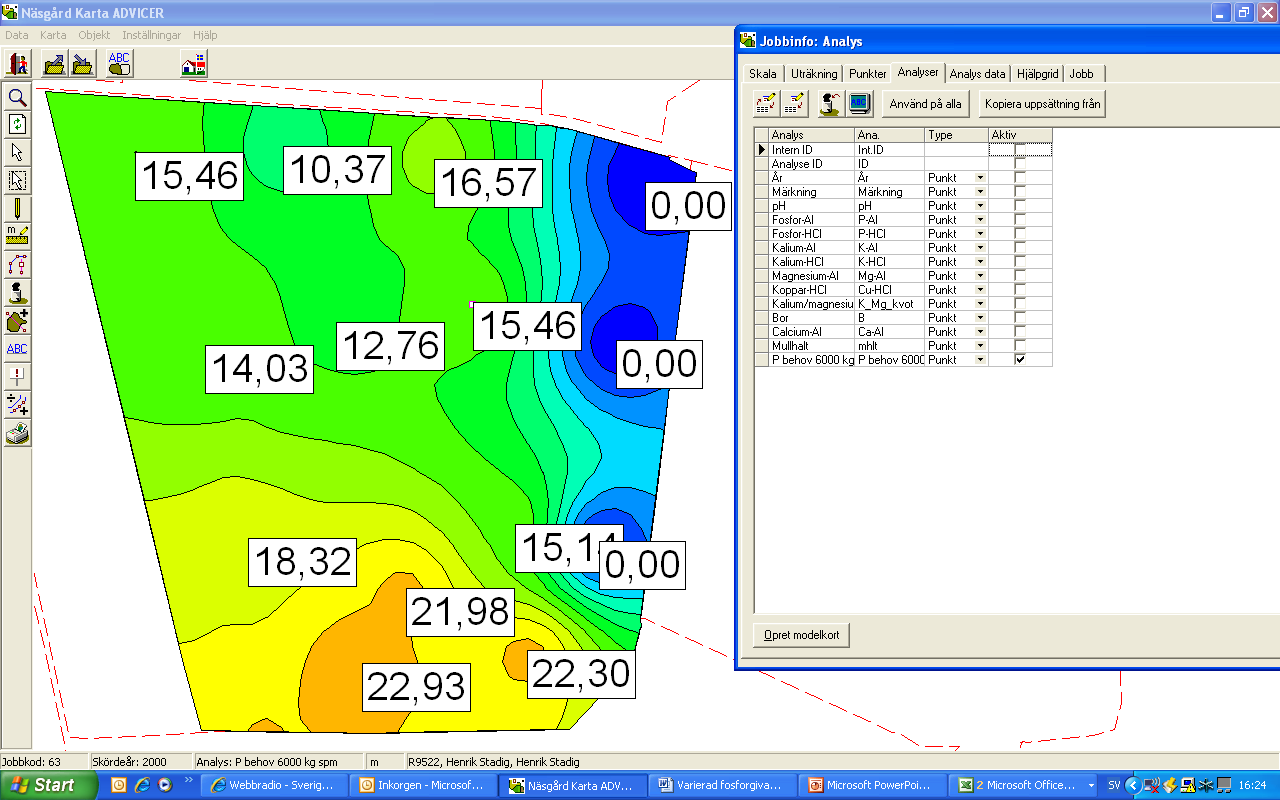 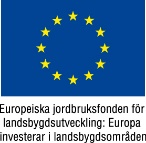 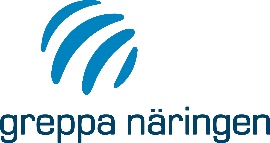 Varierad gödsling
Behovskarta
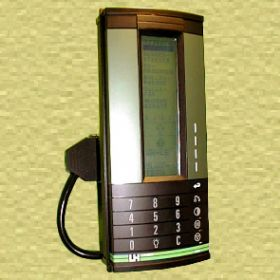 Blir det någon vinst?

Samma gödselmängd
Ökad skörd  160 kg/ha
Kräver ny teknik !?
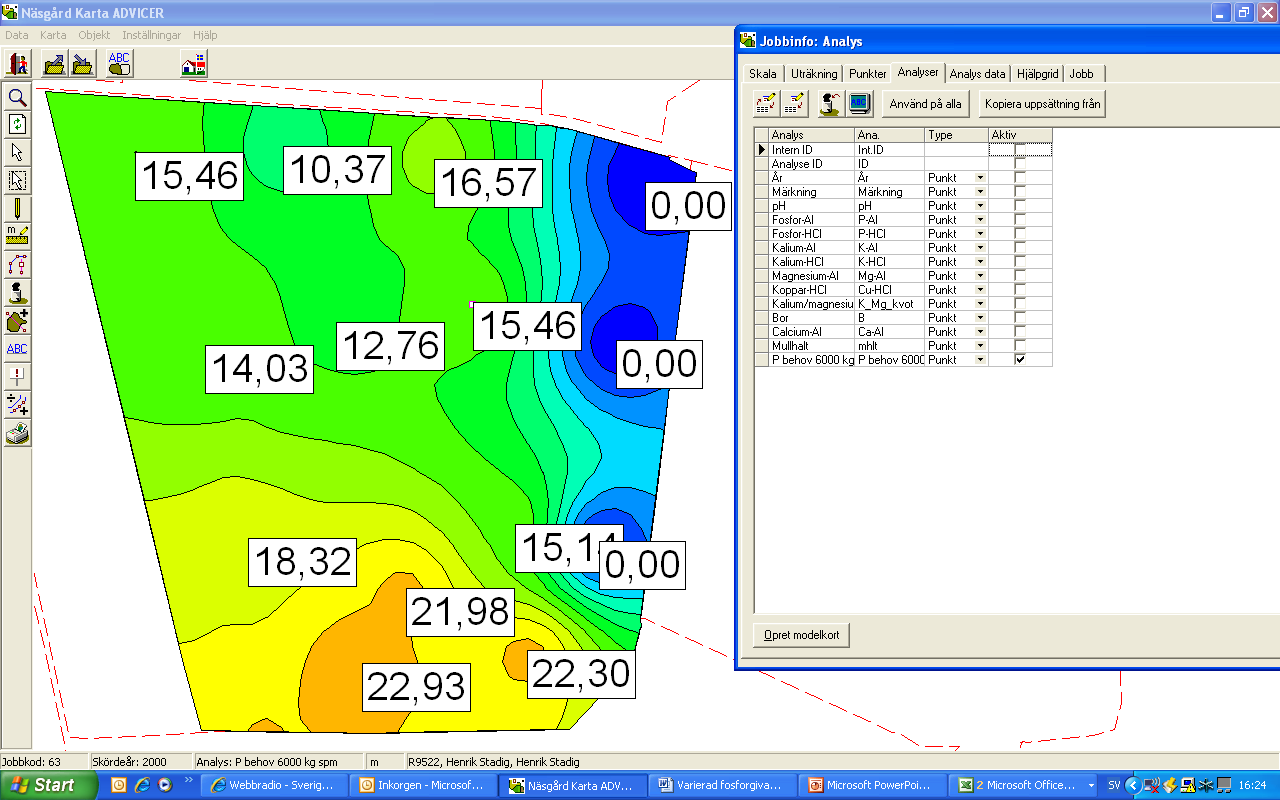 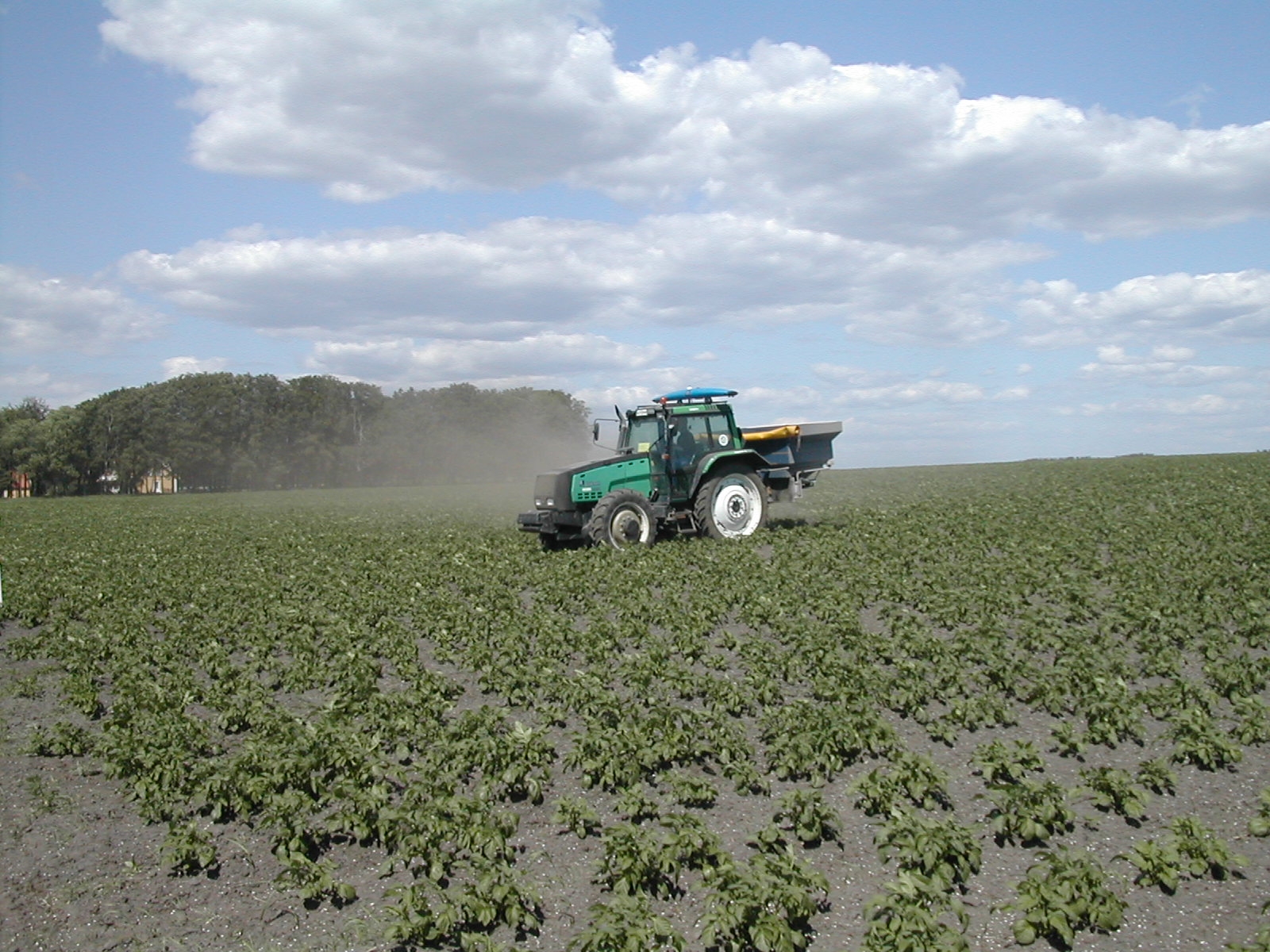 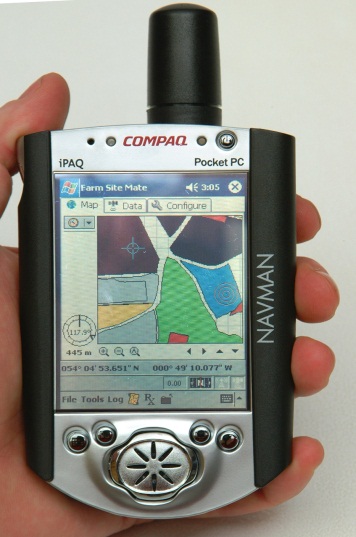 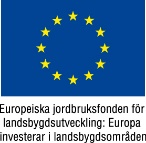 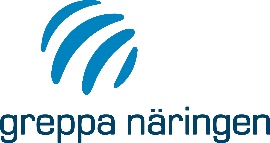 [Speaker Notes: Vinsten i varierad giva vi är att vi lägger rätt giva på varje del av skiftet. Skörden ökan men det krävs en styrbar gödselspridare samt en GPS som kan styra gödseltillförseln. Kostnaden för gps och handdator med program är ca 25000 SEK.]
Varierad gödsling
Hur gör jag?
Typgård 125 ha 

Växtföljd
Höstsäd
Vårsäd
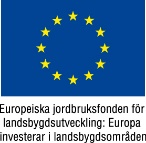 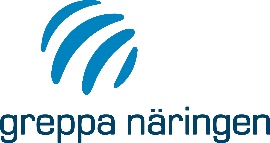 [Speaker Notes: En inte helt ovanlig växtföljd.]
Varierad gödsling
Hur gör jag?
Nuläge
Alt 1
MAP i kombin till höstsäd + Axan på våren
NPK i kombin till vårsäd
Alt 2
NPK i kombin till vårsäd
NPK till höstsäd på våren
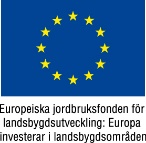 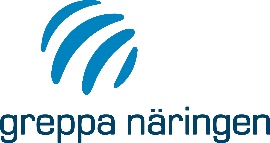 [Speaker Notes: Gödslingsstrategierna på spannmålsgårdar är nästan alltid något av dessa alternativ. Båda är utmärkta och fungerar även bra i ett ”varierat system”.]
Varierad gödsling
Hur gör jag?
Räkna ut P behovet i växtföljden
Dra bort P givor som sker i såmaskin eller övergödslas på våren
Lägg resterande mängd varierat på hösten före sådd av höstsäd
Rätt mängd P på varje ställe
Utnyttjar kombieffekter till vårsäd
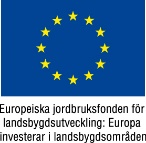 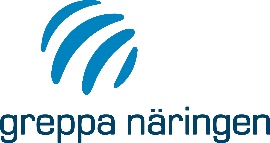 Varierad gödsling
Hur gör jag?
Exempel vallgård med flytgödsel

Styr flytgödsel efter kaliumbehov
Komplettera med varierad N giva
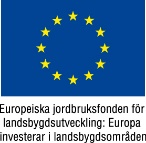 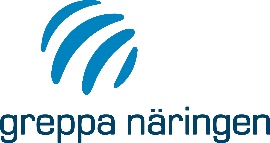 [Speaker Notes: Även stallgödselgårdar bör variera givan efter markkarteringen. Vallgårdar bör styra flytgödselgivorna efter K-AL talet och K/Mg kvot. Detta för att maximera avkstning och kvalité i vallen. Med varierad flytgiva blir även N gödslingen olika över fälten men detta avhjälps med att även göra en styrfil för den kompletterande handelsgödselkvävegivan eller styra N givan med sensor.
De flesta flytgödseltunnor går att styra på precis samma sätt som handelsgödselspridare.]
Varierad gödsling
Hur gör jag?
Exempel svingård med flytgödsel

Styr flytgödsel efter fosforbehov
Komplettera med varierad N giva
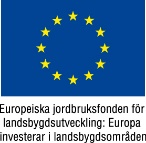 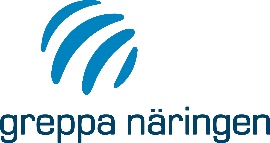 [Speaker Notes: Samma resonemang gäller på svingården som vallgården. Men här ska nog stallgödselgivan styras efter fosforbehovet (om det finns något behov och gödseln inte är ett kvittblivningsproblem).]
Varierad gödsling
Varierad giva är intressant vid all gödsling som görs efter markdata

Relativt enkel teknik

Vi har all kunskap om vilken mängd näring som skall på(!?)
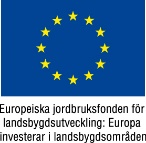 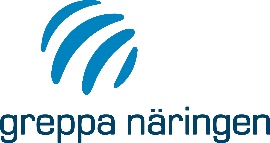 Varierad gödsling
Utveckling
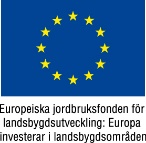 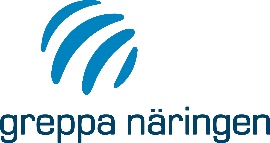 Styrfiler för fosfor
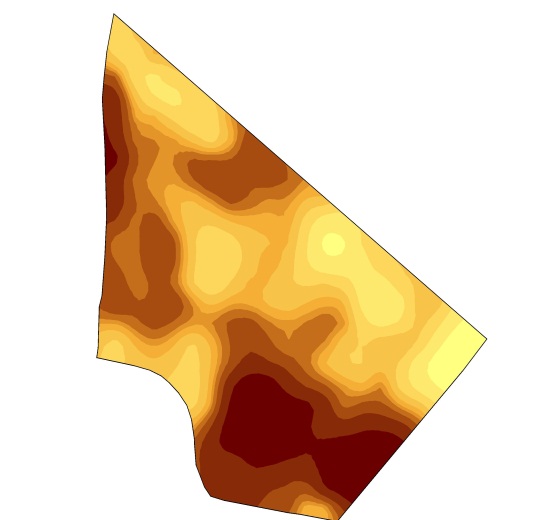 2000
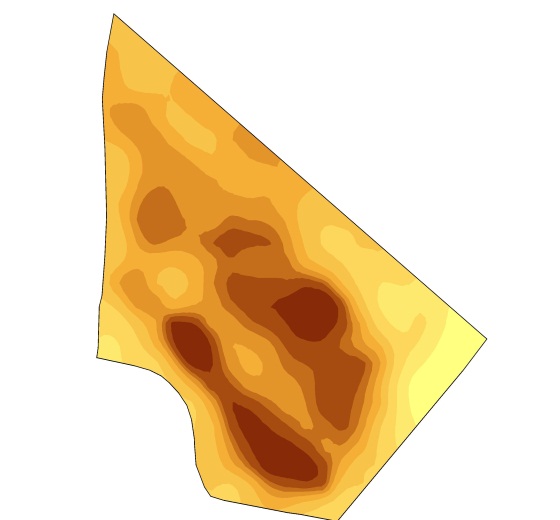 1998
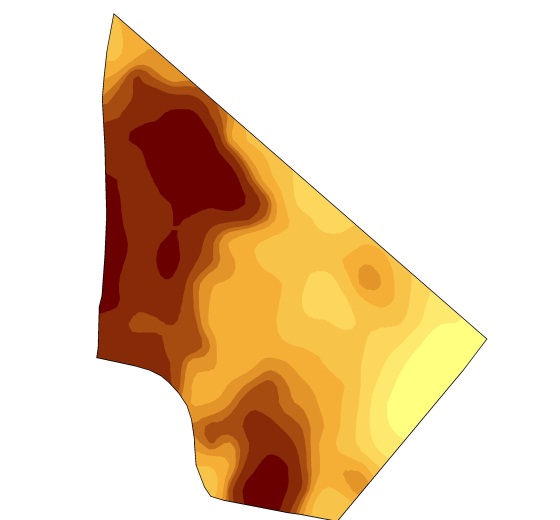 (P- & K-behov enligt växtodlingsrekommendationer)
2001
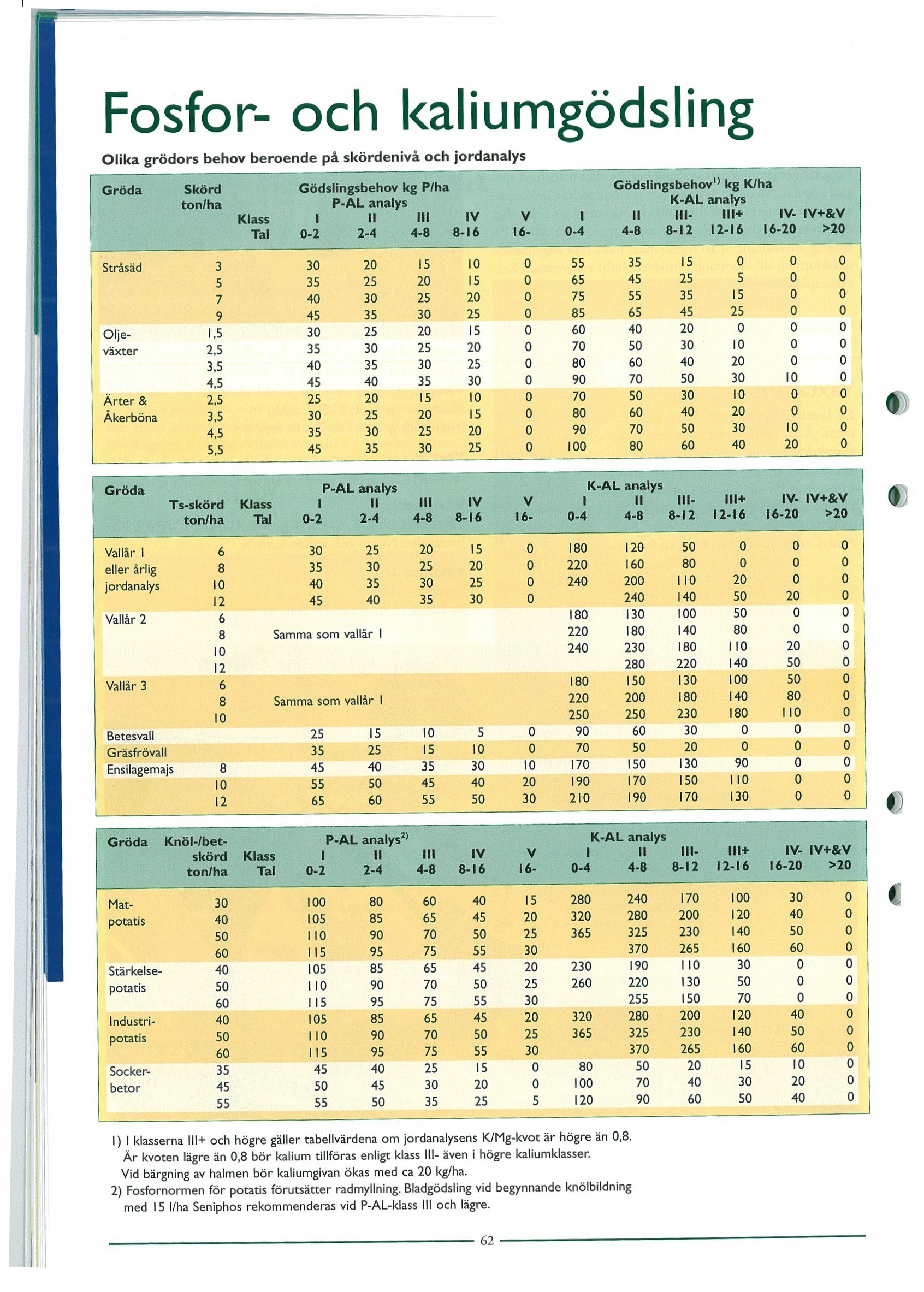 Hög
Låg
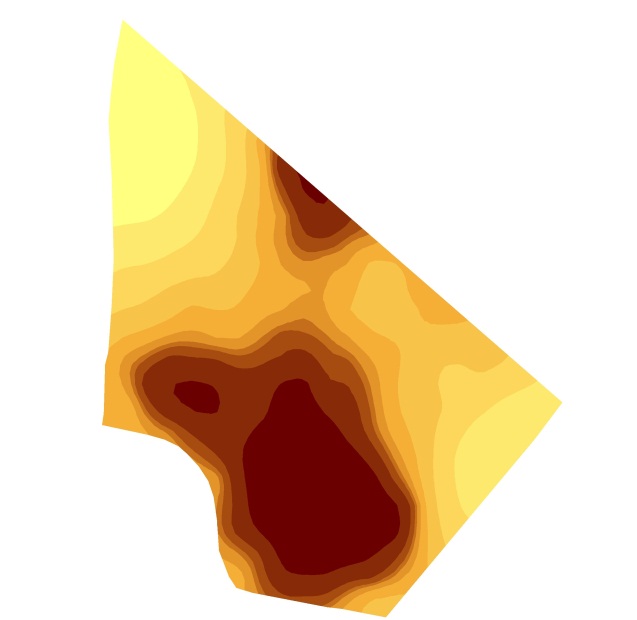 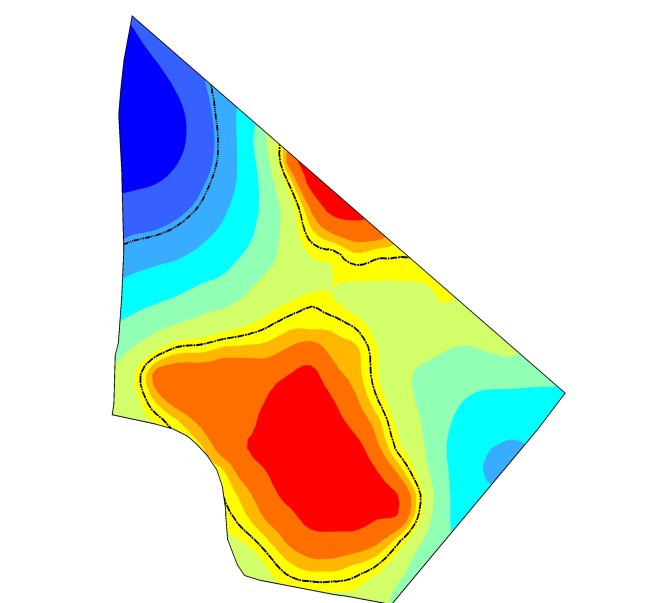 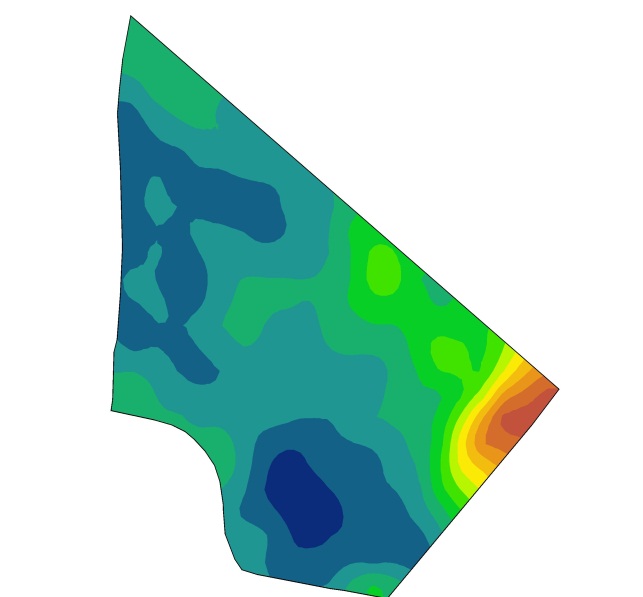 Kornskörd
10,8 ha
>10
0 kg/ha
>105%
<80%
<6
>25 kg/ha
Förväntad relativ skörd
P-AL från markkartan
Varierat P-behov
PrecisionWizard
[Speaker Notes: Att styra efter markkarteringen är del 1 i ”varierad giva”. Avkastningspotentialen på varje del av skiftena kan läggas in i samma beräkningsmodell för att ytterligare förbättra träffsäkerheten i spridningen av växtnäring. Där skörden alltid är låg skall givan sänkas mer än vad markkartan säger och där avkastningspotentialen är hög bör givan höjas mer än vad karteringen säger.]
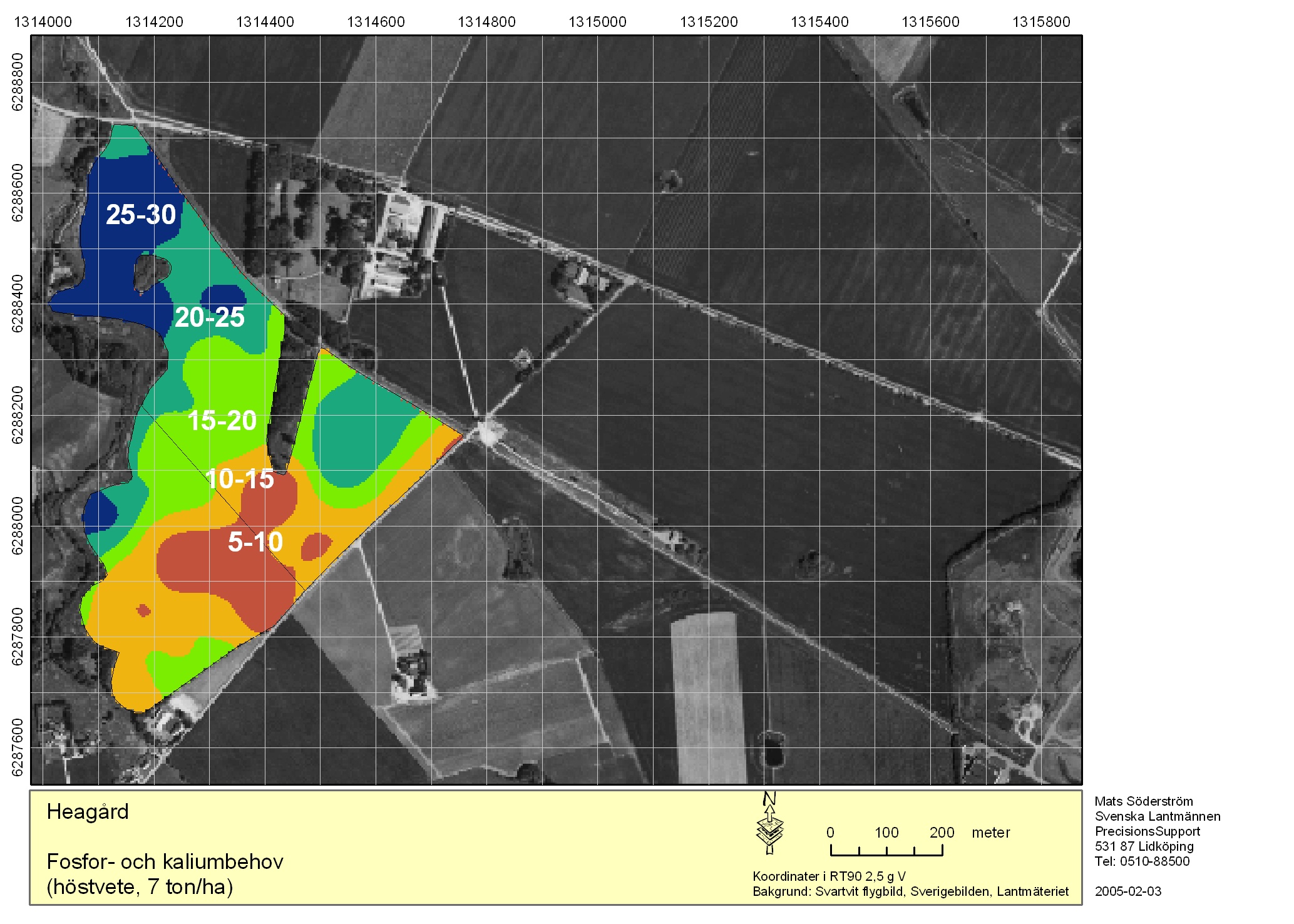 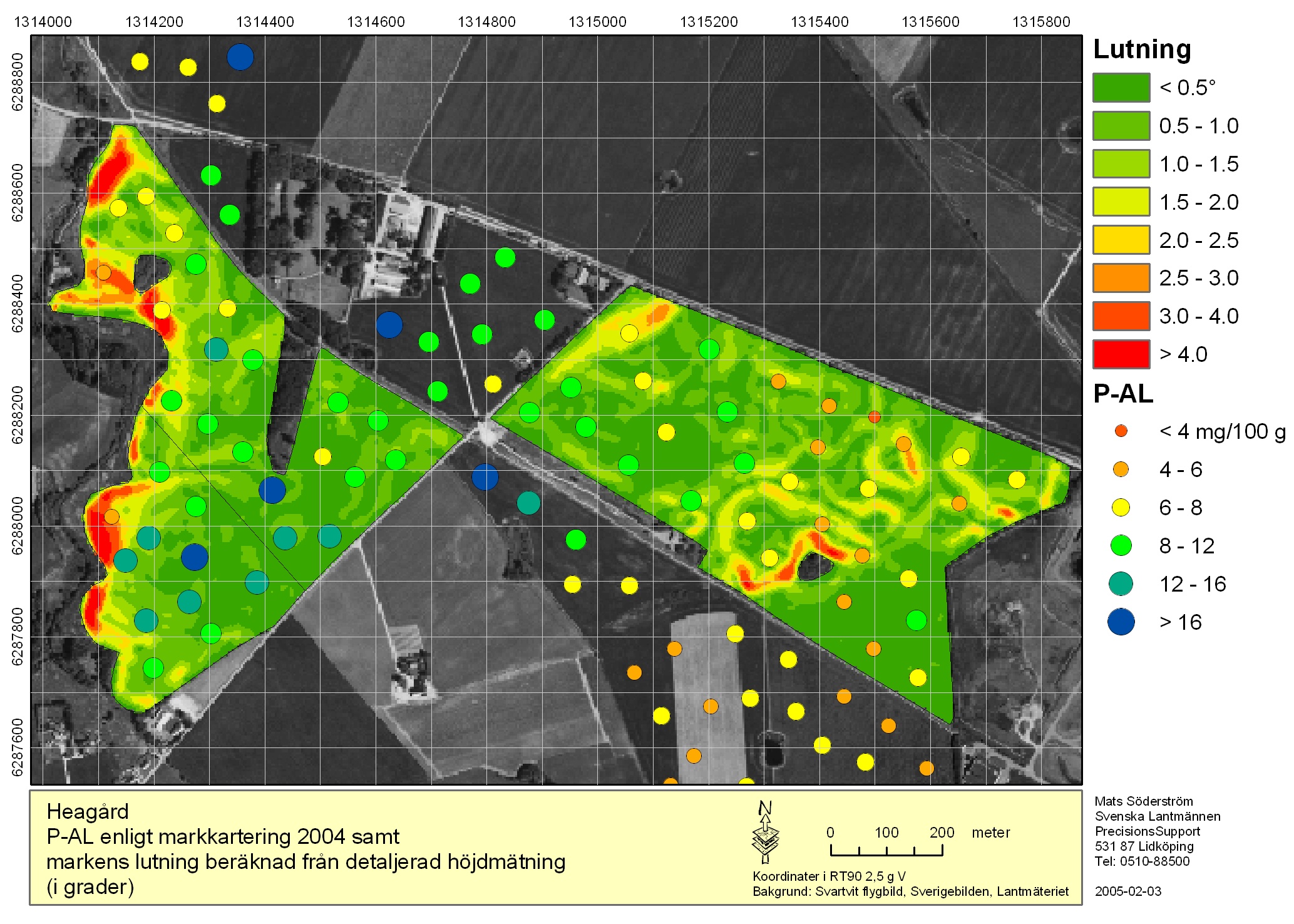 Fosforbehov (kg/ha)
Exempel
Mats Söderström
Inst f mark o miljö
SLU
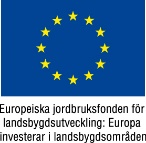 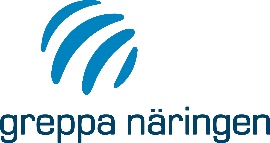 [Speaker Notes: I spridningsfiler kan även andra hänsyn läggas in exempevis minska givan nära vattendrag. Fältet ovan har kraftig lutning mot vattendrag. P-AL är låga i sluttningen men det känns inte sunt att sprida extra mycket P i starklutning mot vattendraget.]
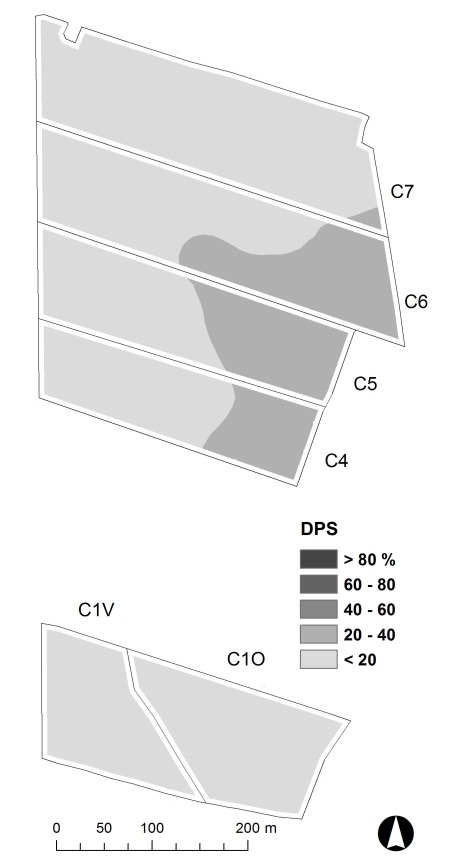 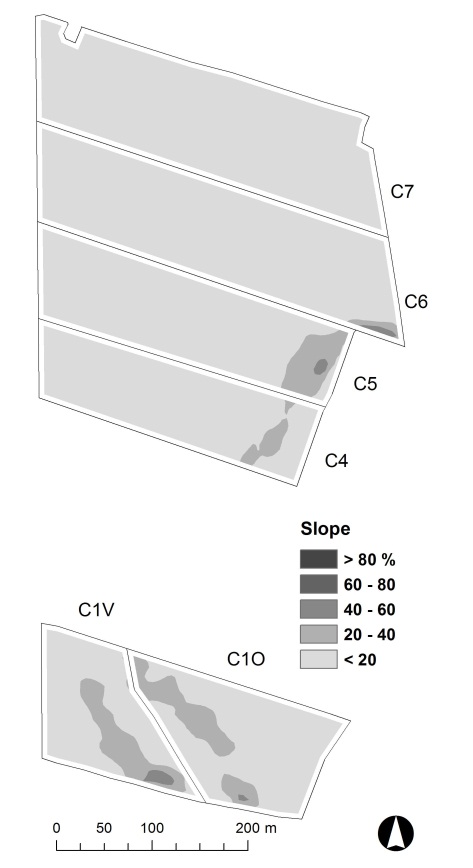 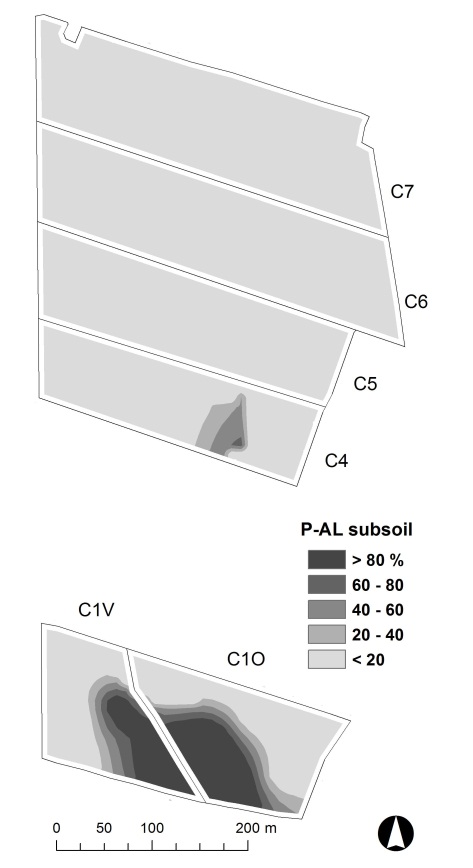 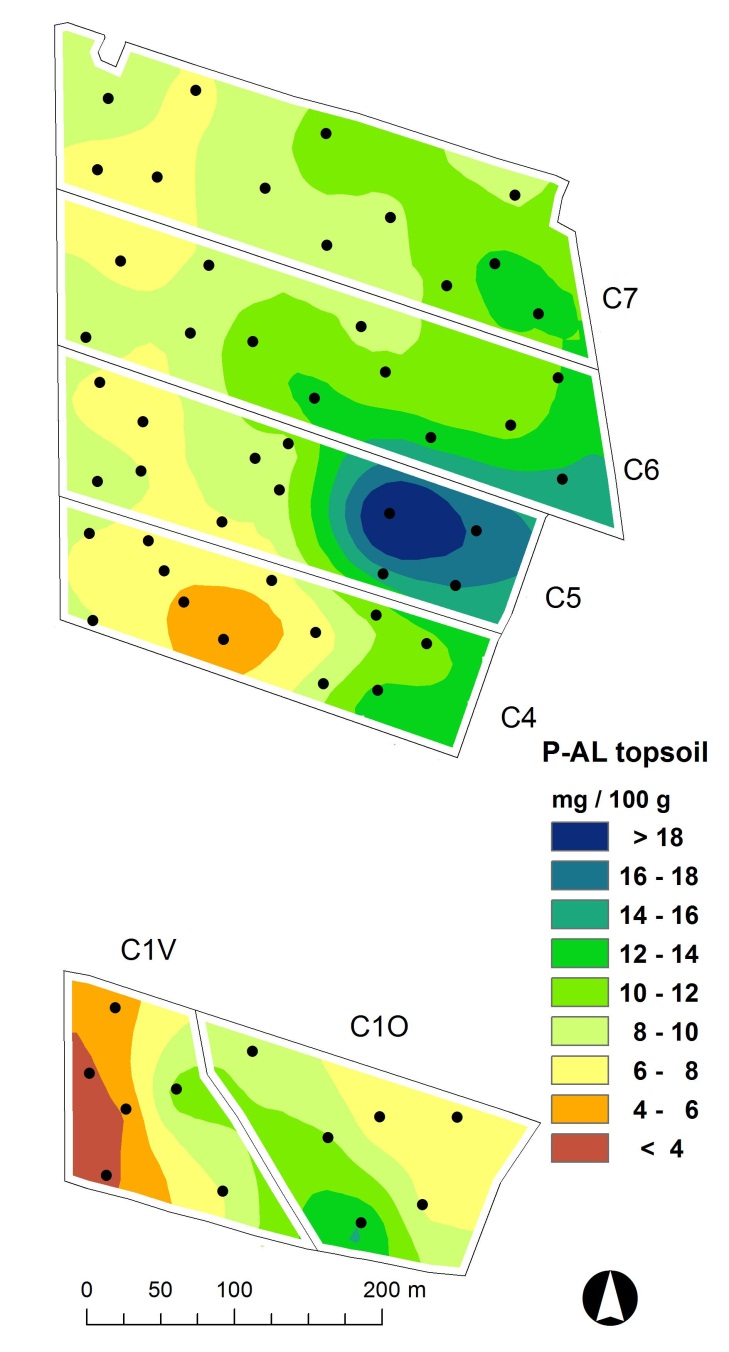 Exempel
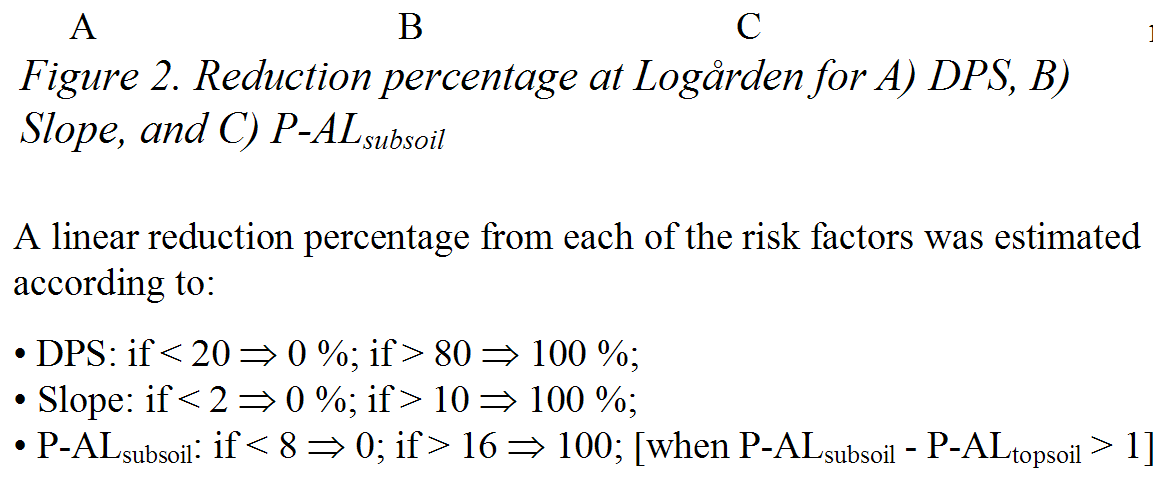 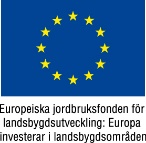 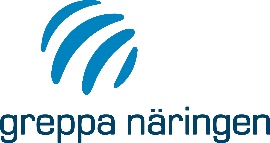 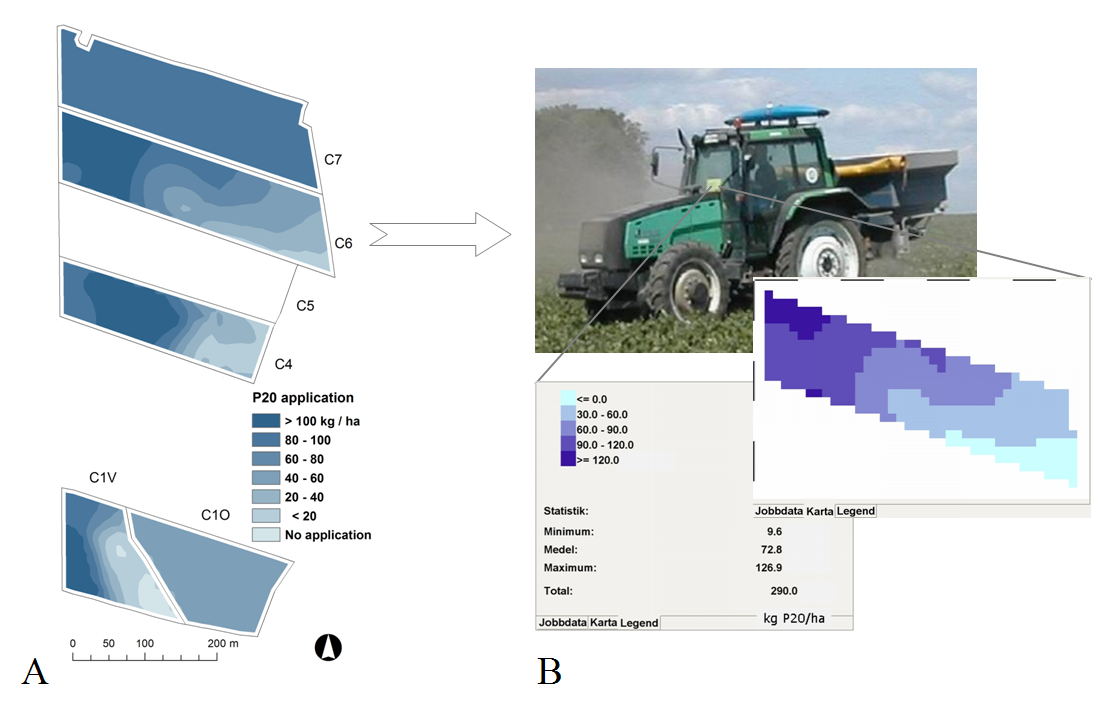 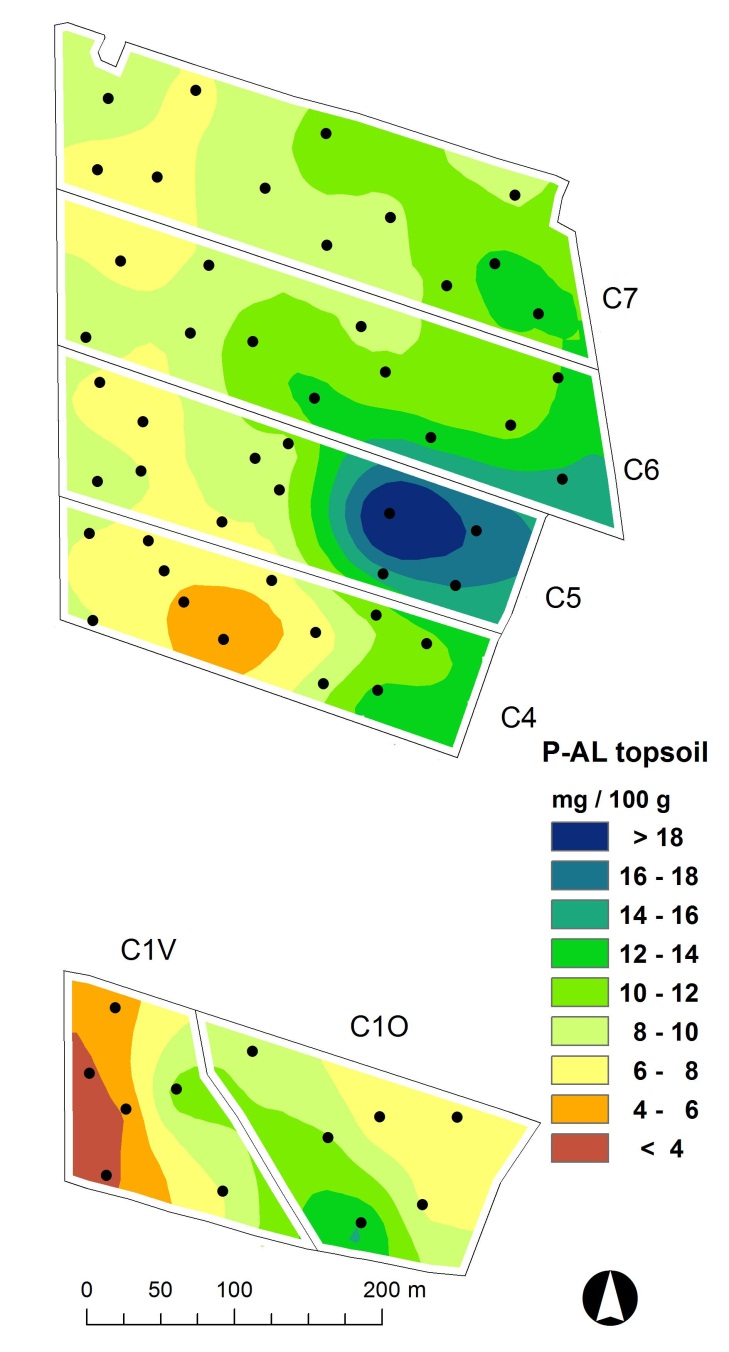 Exempel
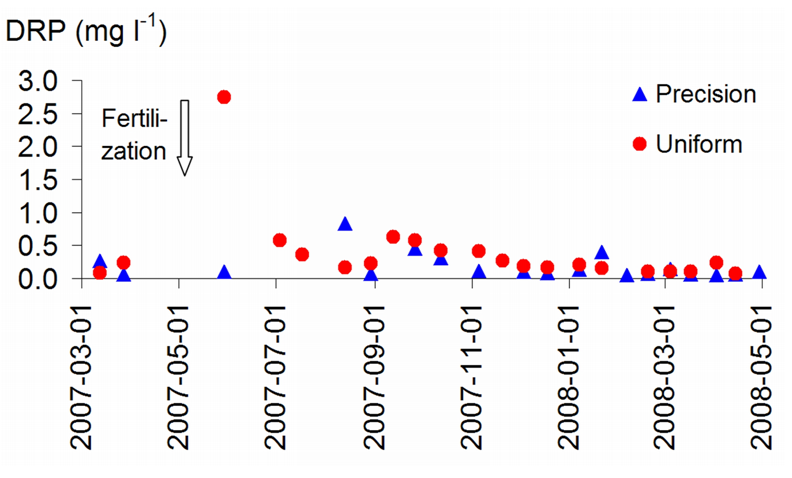 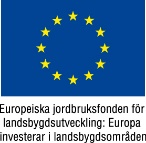 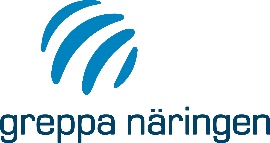 Fler exempel
Behov K för 6000 kg/ha vall
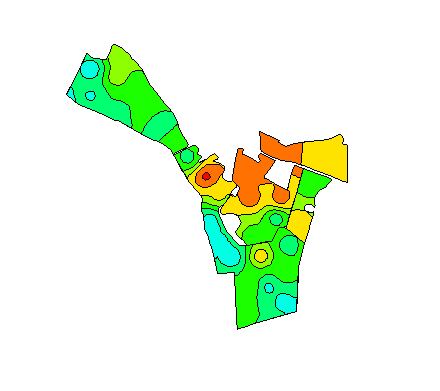 130 kg/ha
30 kg/ha
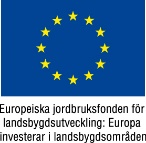 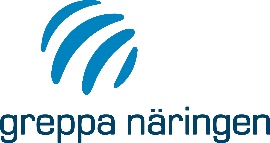 [Speaker Notes: Kalium till vall är exempel där optimal giva kan variera mycket kraftigt över fälten]
Fler exempel
Kalimagnesia giva i potatis
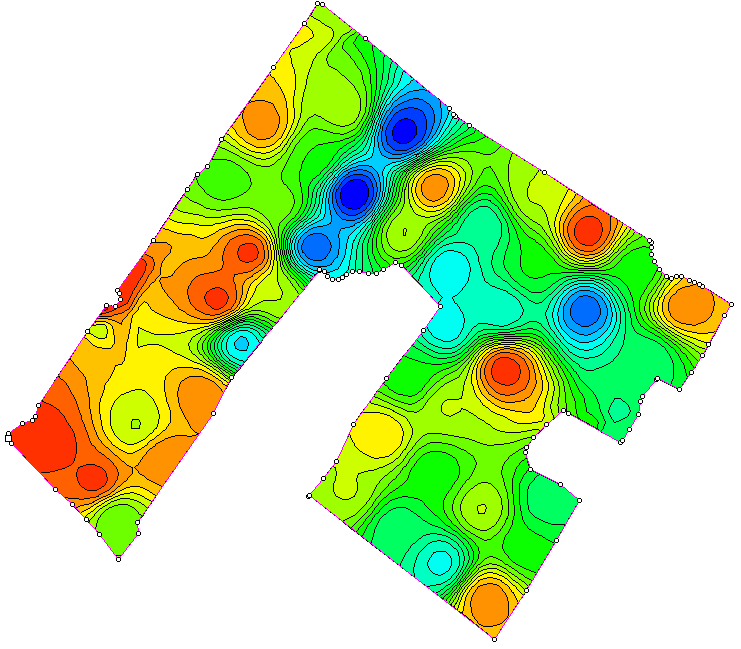 60 ha
4 sorters potatis
Giva 0-640 kg/ha
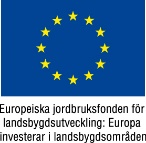 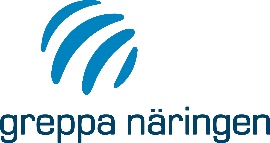 [Speaker Notes: Stora fält med potatis har olika kaliumbehov dessutom är det ofta flera sorter på fälten med olika kaliumbehov. Fältet är 60 ha vilket i skaraborg anses som stort, optimal giva varierar mellan 0 och 640 kg beroende på varierande grundgödslingar i olika sorter samt varierande jord. Med styrfil bir arbetet mycket enklare och bättre än att manuelltvariera givan efter olika sorter.]
Varierad gödsling
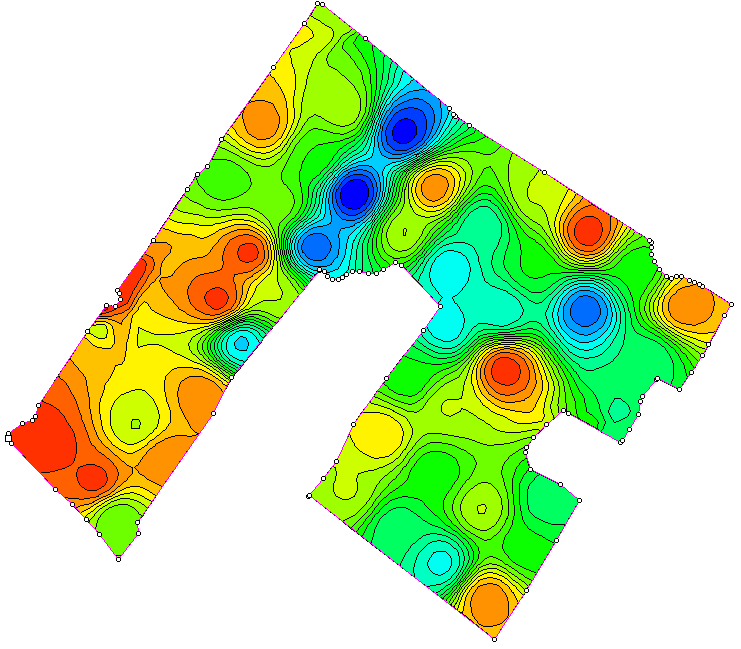 Enklare!

Högre skörd!

Mindre utlakningsrisk!
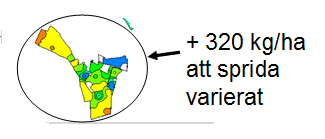 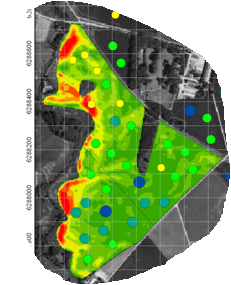 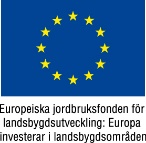 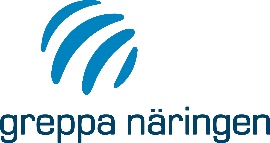 [Speaker Notes: Sammanfattning- det känns som en självklarhet att gödsla efter markkartan.]